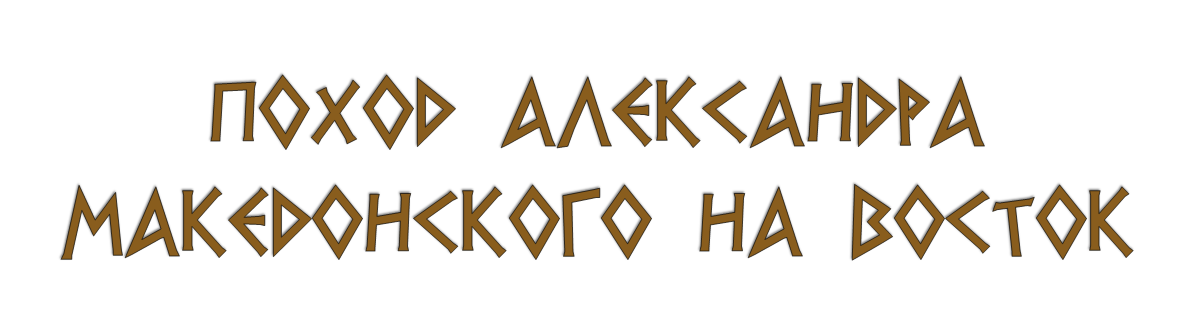 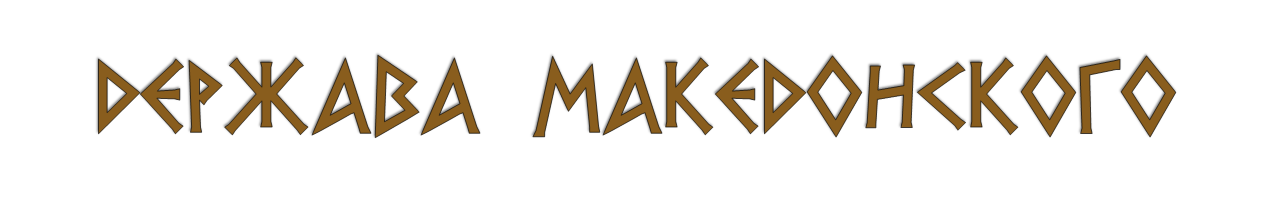 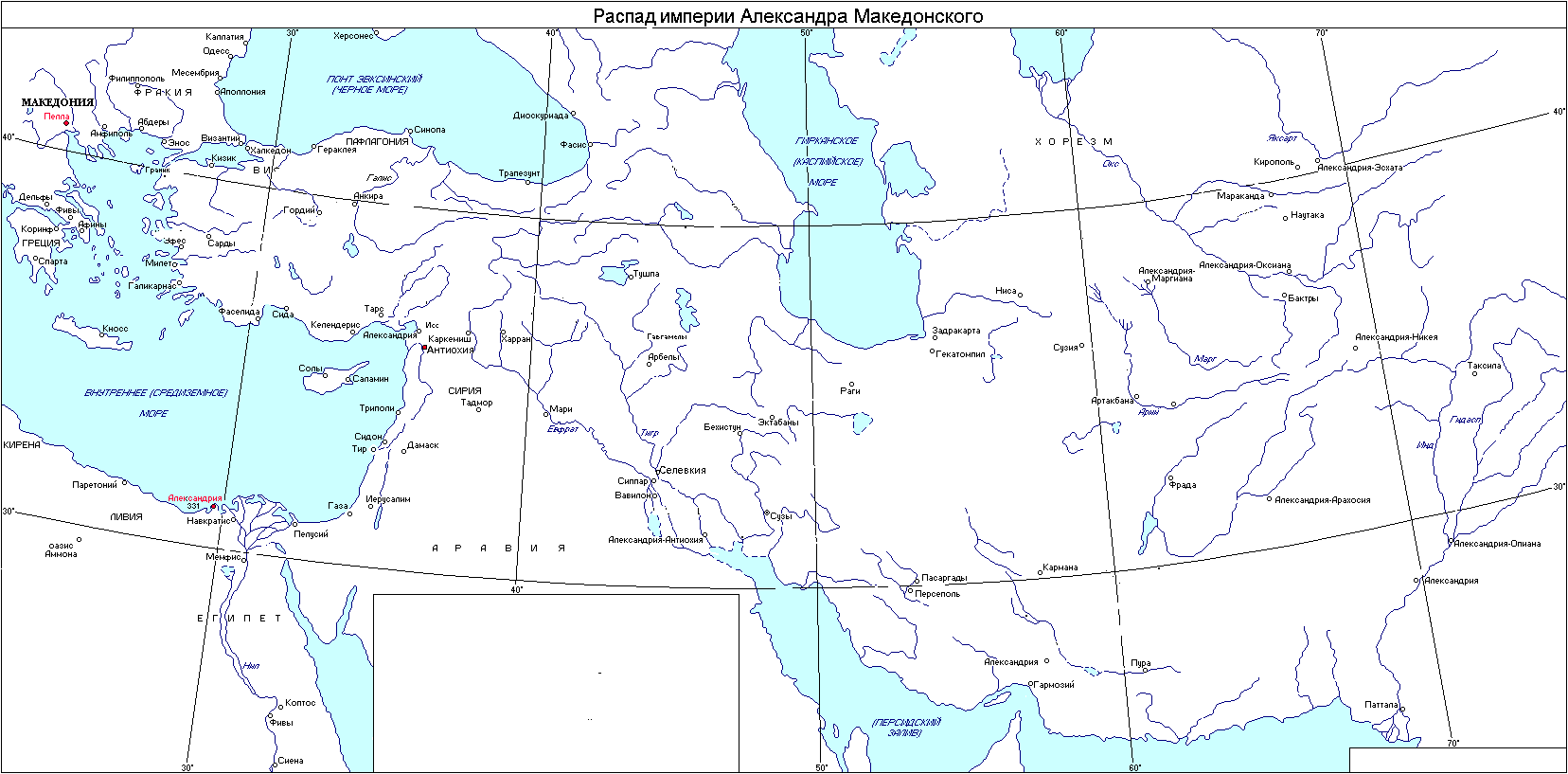 Македонское
царство
Держава 
Македонского
[Speaker Notes: Для ввода элементов щелкайте по кнопкам. Для удаления введенного щелкните по той же кнопке повторно.]
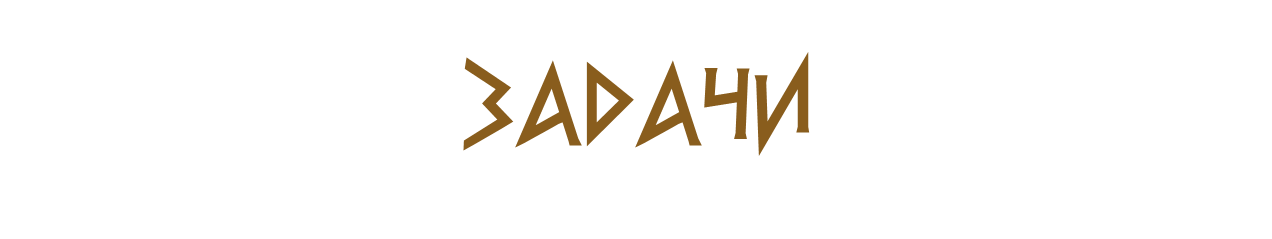 Выяснить благодаря чему Александру Македонскому удалось завоевать полмира
Как отразилась власть на характере Александра Македонского
[Speaker Notes: Личные качества
Армия
Полководческий талант]
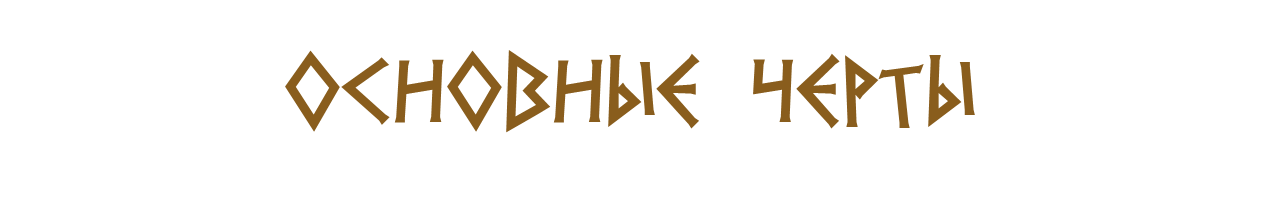 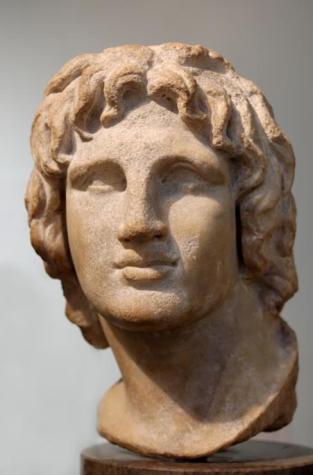 Храбрость
Целеустремленность
Мудрость 
Честолюбие
Уверенность в себе
Полководческий талант
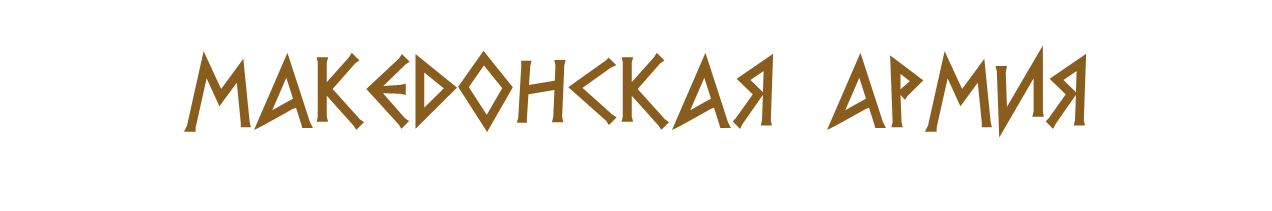 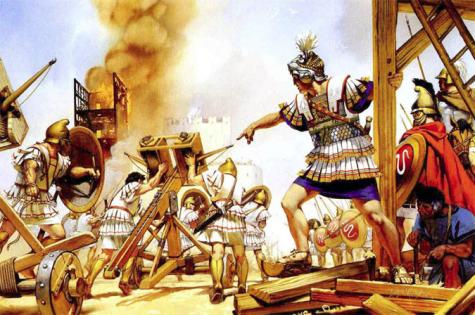 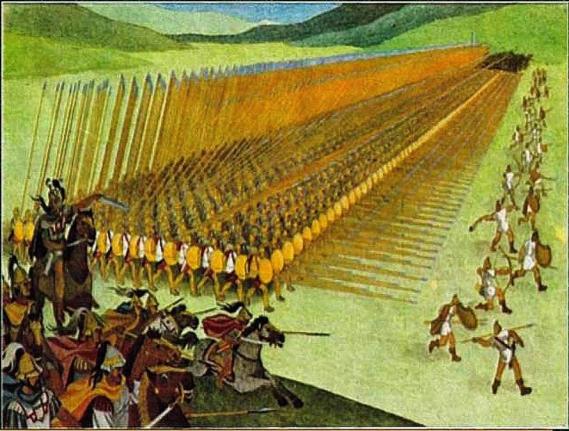 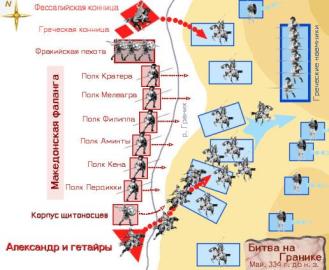 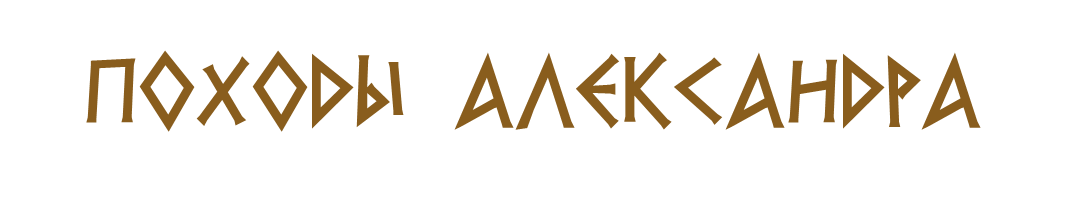 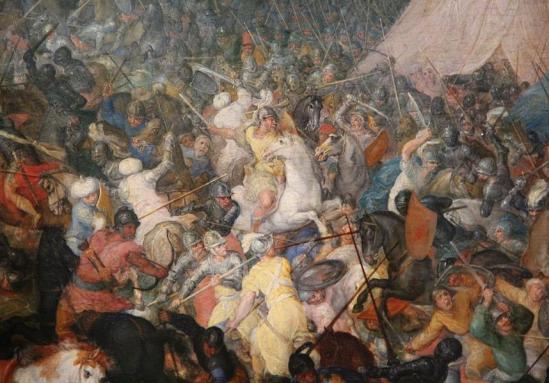 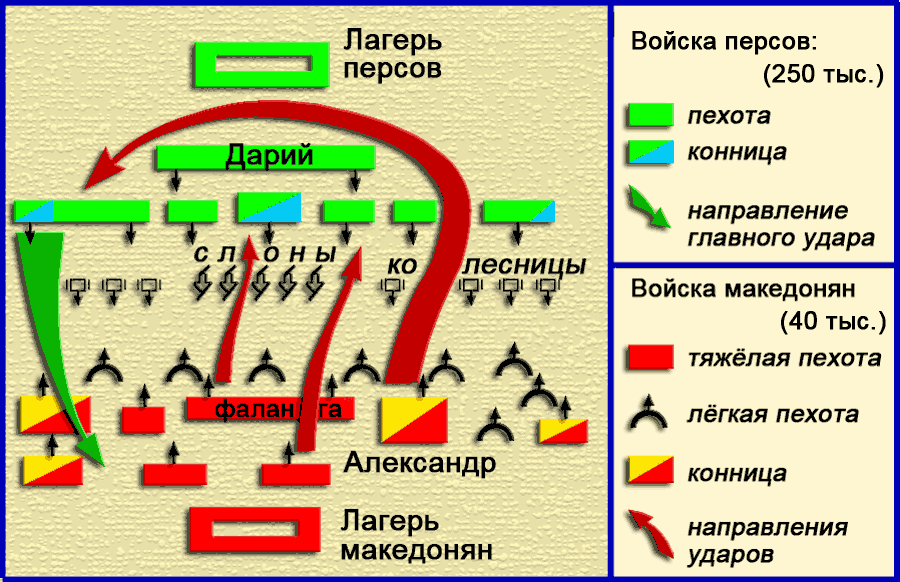 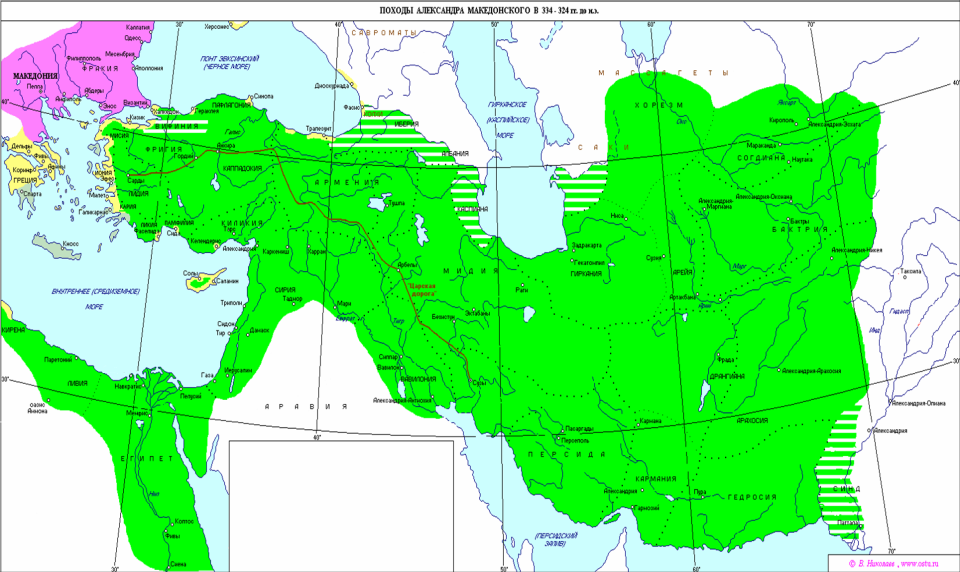 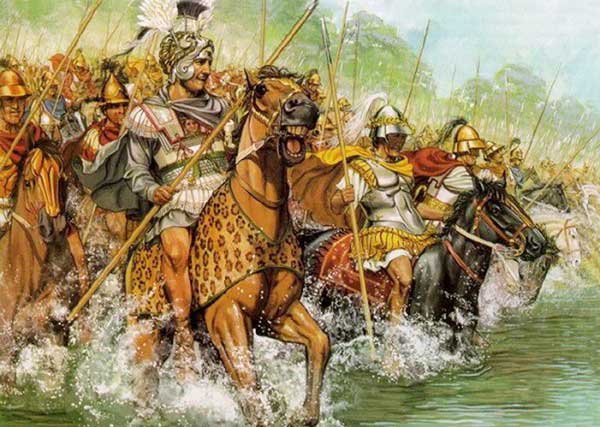 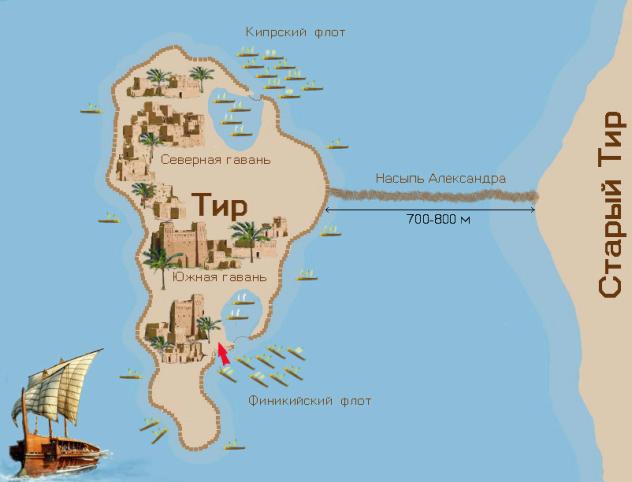 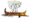 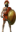 Граник
334
до н.э.
Гордий
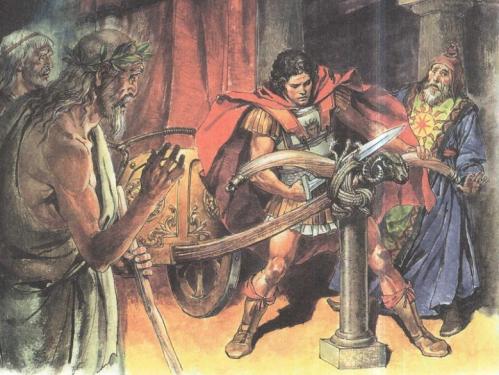 Исс
333
до н.э.
Гавгамелы
331
до н.э.
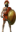 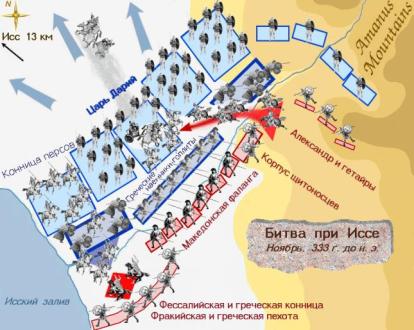 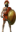 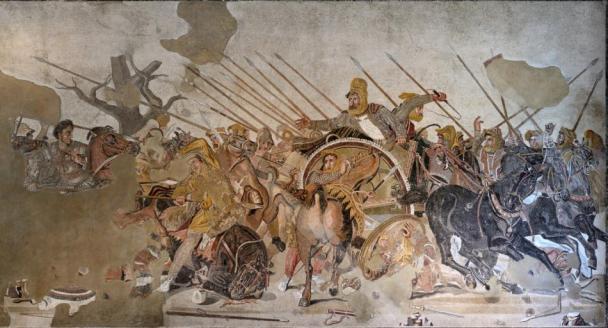 Тир
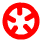 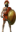 Александрия
Вавилон
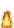 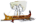 [Speaker Notes: Карта в 2 вариантах: в первом нужно нажимать на кнопку со стрелкой, во втором – на клавиши с названием периодов похода. Для работы с классом выделите и удалите ненужный слайд. Для доступа к дополнительной информации нажимайте на значки на карте.]
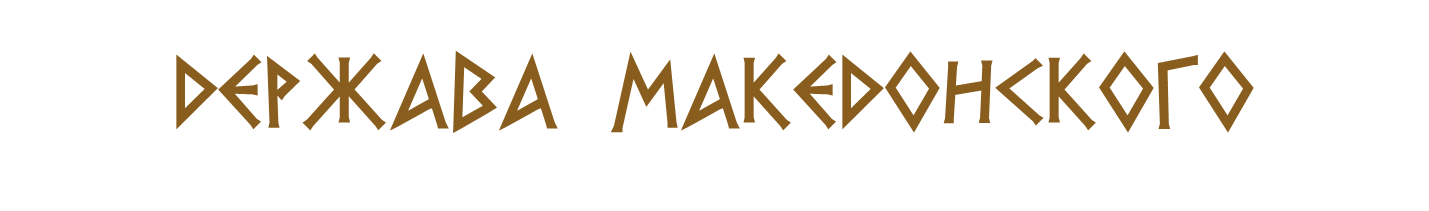 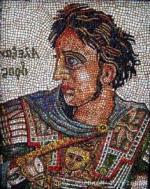 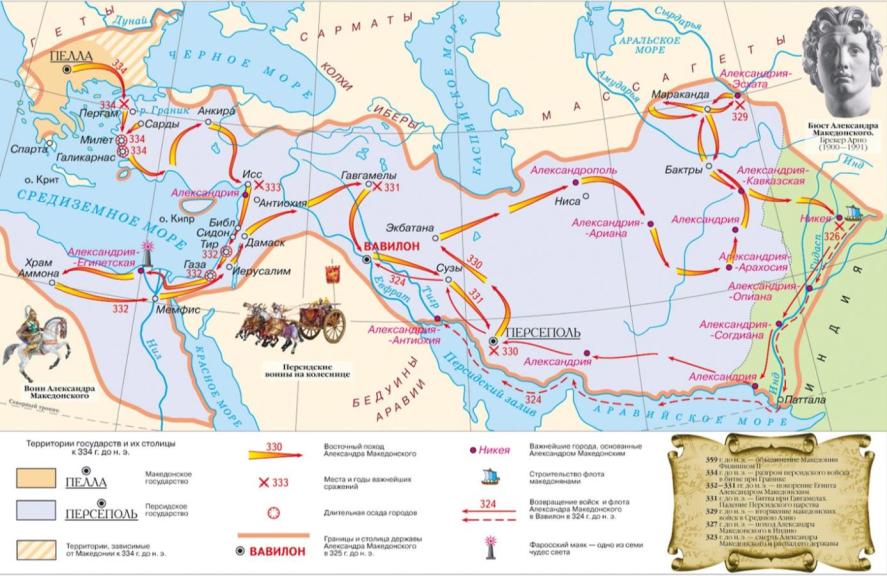 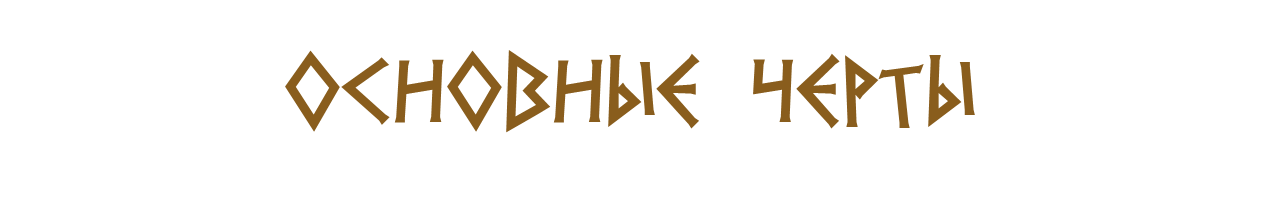 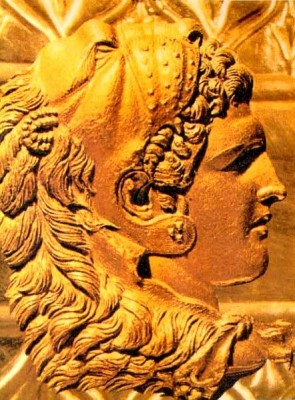 Вспыльчивость
Жестокость
Самолюбие
Тщеславие
Мания величия
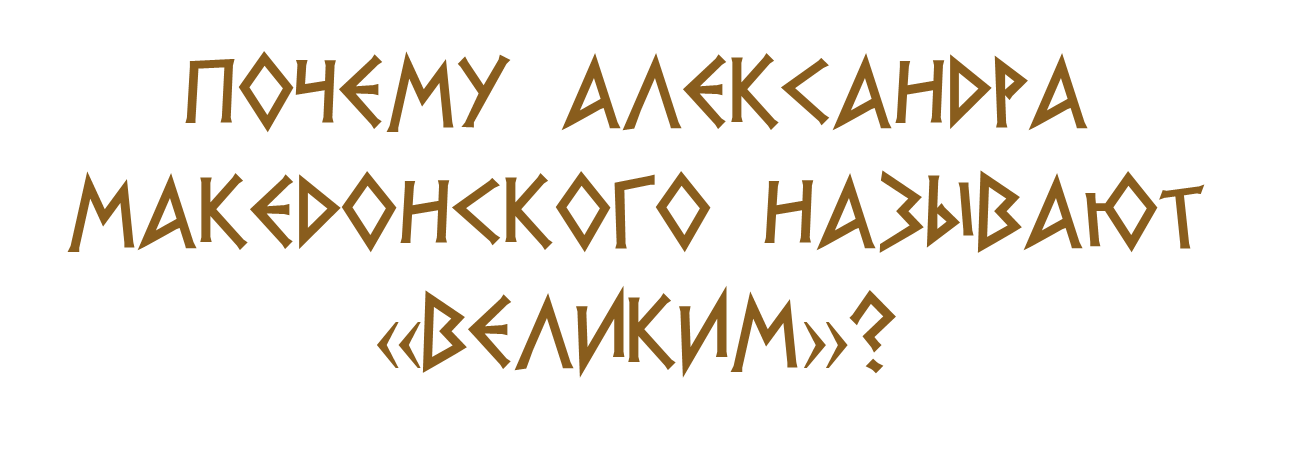 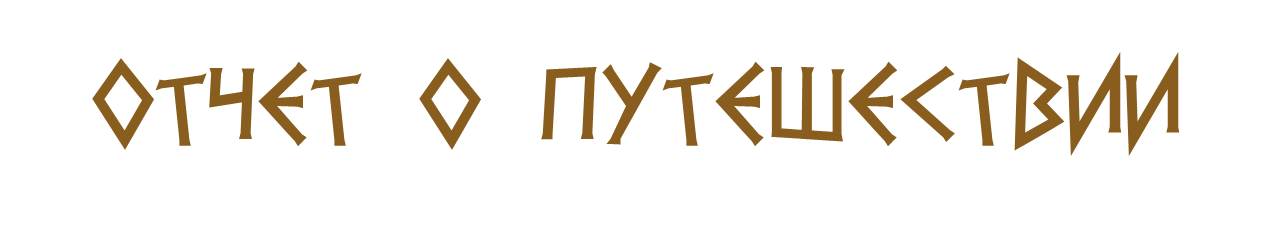 Александр выступил в поход против Персии весной ……………. г. до н.э.
Первое сражение произошло у реки …………………
После посещения г. Гордий возникло крылатое выражение «……………………………………………………….»
В 333г. до н.э. в сражении у г. ………….    персидский царь Дарий бежал с поля боя.
В 331г. до н.э. в решающем бою около селения  ……………………..     было окончательно разбито персидское войско.
334
Граник
Разрубить гордиев узел
Исса
Гавгамелы
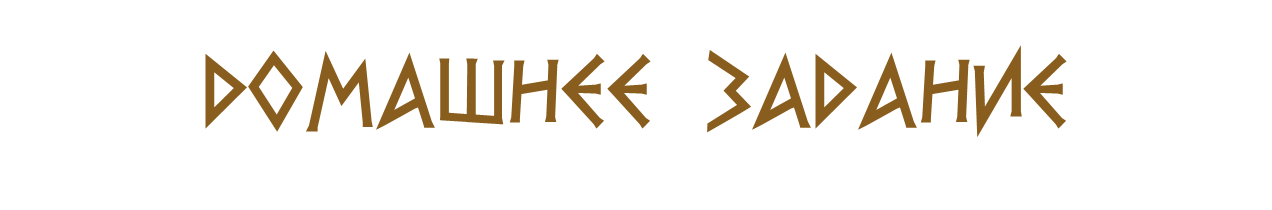 Написать 
«Воспоминания старого воина» 
от имени воина армии Александра Македонского